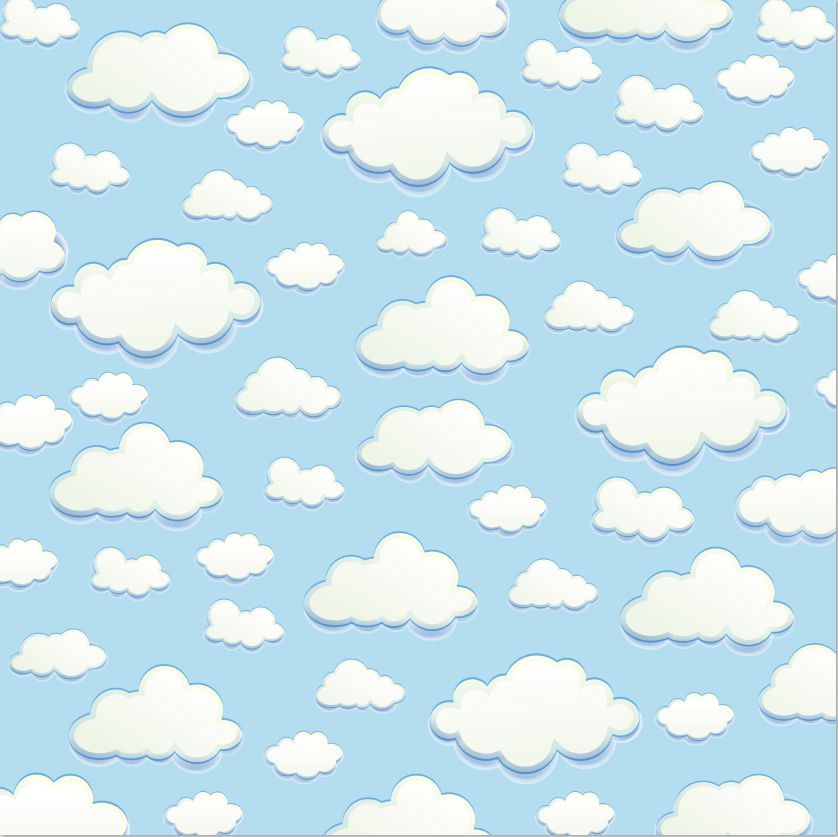 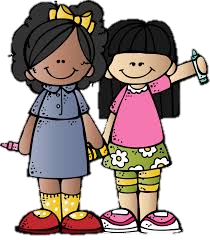 Notas científicas
Investigación
Emociones 
Cada persona es diferente. Cada individuo experimenta una emoción de forma particular, dependiendo de sus experiencias anteriores, aprendizaje, carácter y de la situación concreta. Algunas de las reacciones fisiológicas y comportamentales que desencadenan las emociones son innatas, mientras que otras pueden adquirirse.
Investigación
Talento 
El talento, como aptitud, es la capacidad para desempeñar o ejercer una actividad.​Está vinculada a la aptitud o la inteligencia. Se trata de la capacidad para ejercer una cierta ocupación o para desempeñar una actividad. El talento suele estar asociado a la habilidad innata y a la creación.
Investigación
Historia 
Disciplina que estudia y expone, de acuerdo con determinados principios y métodos, los acontecimientos y hechos que pertenecen al tiempo pasado y que constituyen el desarrollo de la humanidad desde sus orígenes hasta el momento presente.
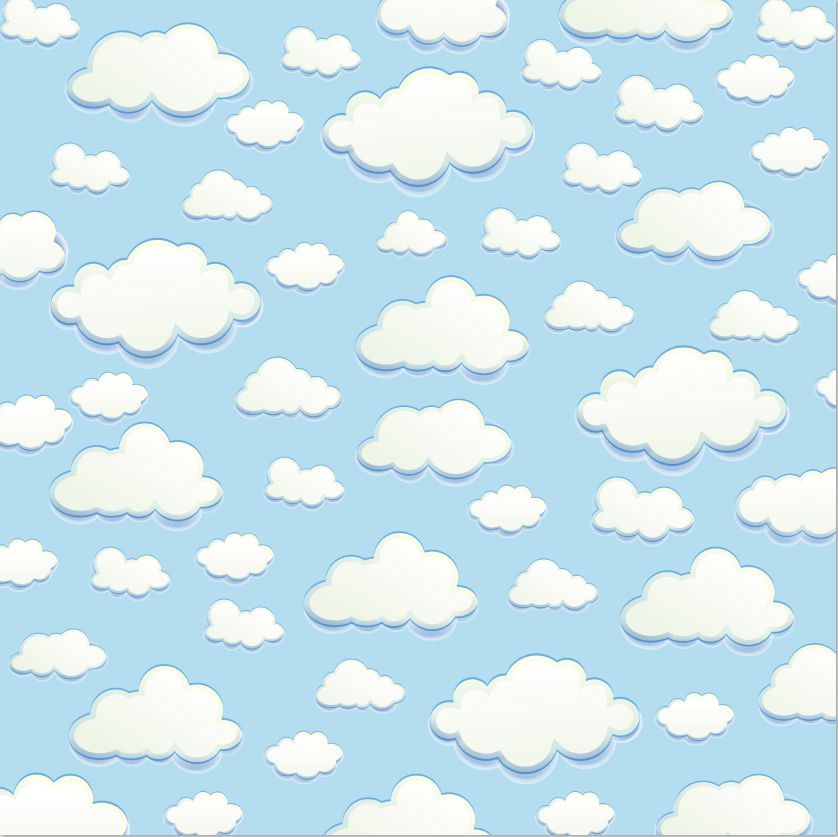 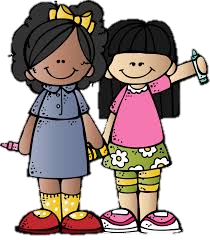 Notas científicas
Explicación para los alumnos.
Talento 
 El Talento es un término utilizado para referirse a esa cualidad particular que puede poseer una persona en un campo específico, debido a que se desenvuelve con gran facilidad en esa actividad. De alguna manera una persona talentosa es capaz de explotar su máximo potencial en la realización de la labor que mejor desempeña. En la mayoría de los casos estas aptitudes se manejan en las áreas artísticas e intelectuales en las que se pueda desenvolver una persona, y gracias a sus posibilidades puede destacarse altamente en el área que domine.
Explicación para alumnos
Emociones 
Las emociones son reacciones que todos experimentamos: alegría, tristeza, miedo, ira… Son conocidas por todos nosotros pero no por ello dejan de tener complejidad. Aunque todos hemos sentido la ansiedad o el nerviosismo, no todos somos conscientes de que un mal manejo de estas emociones puede acarrear un bloqueo o incluso la enfermedad.
Explicación para los alumnos 
Historia 
La historia​ es la ciencia que estudia los sucesos del pasado; generalmente son de la humanidad, aunque, también puede no estar centrada en el humano ​. Asimismo, es una disciplina académica que narra dichos acontecimientos